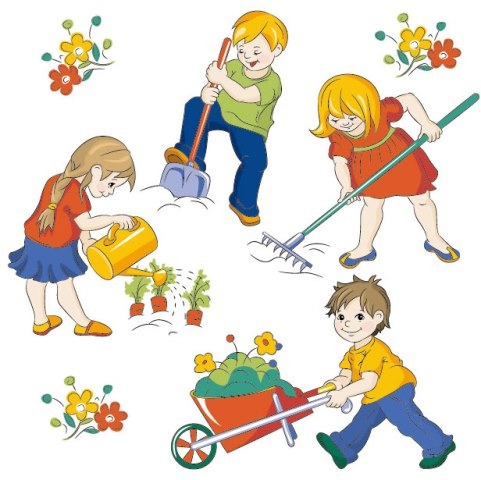 Его    величество 
ТРУД!
Продолжи    предложение:    
Труд – это……….
     Труд – это……….
            Труд – это……….
                     Труд – это……….
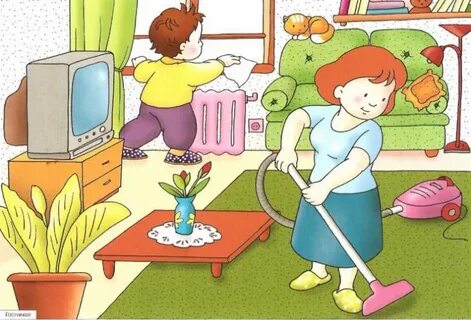 Домашний 
    труд
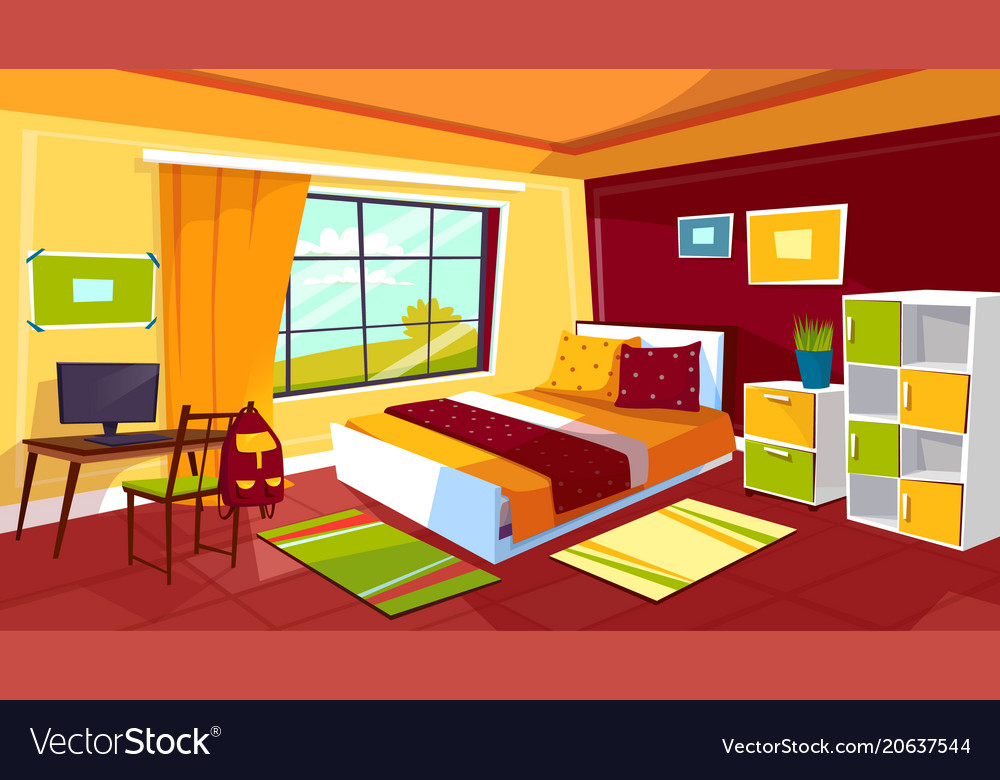 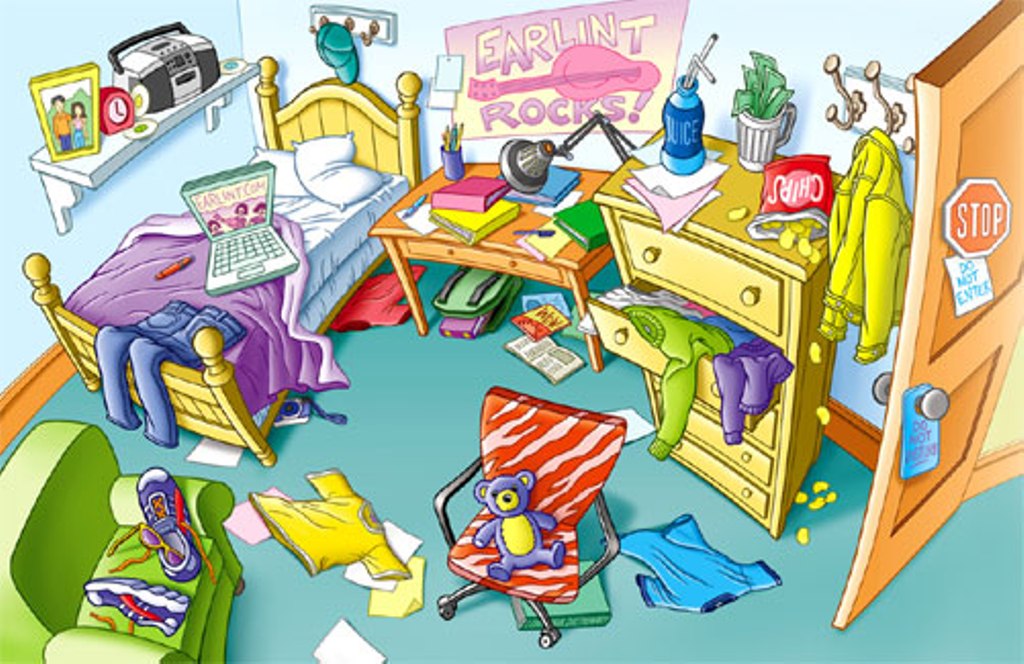 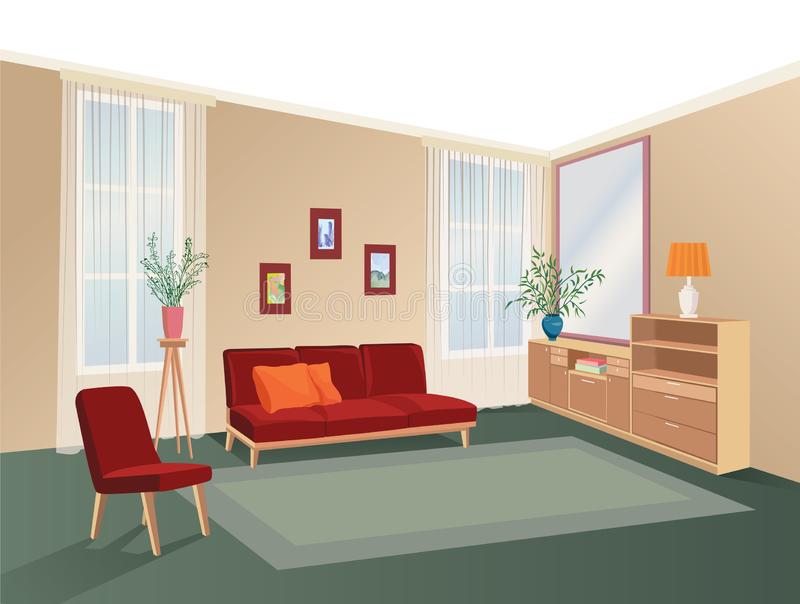 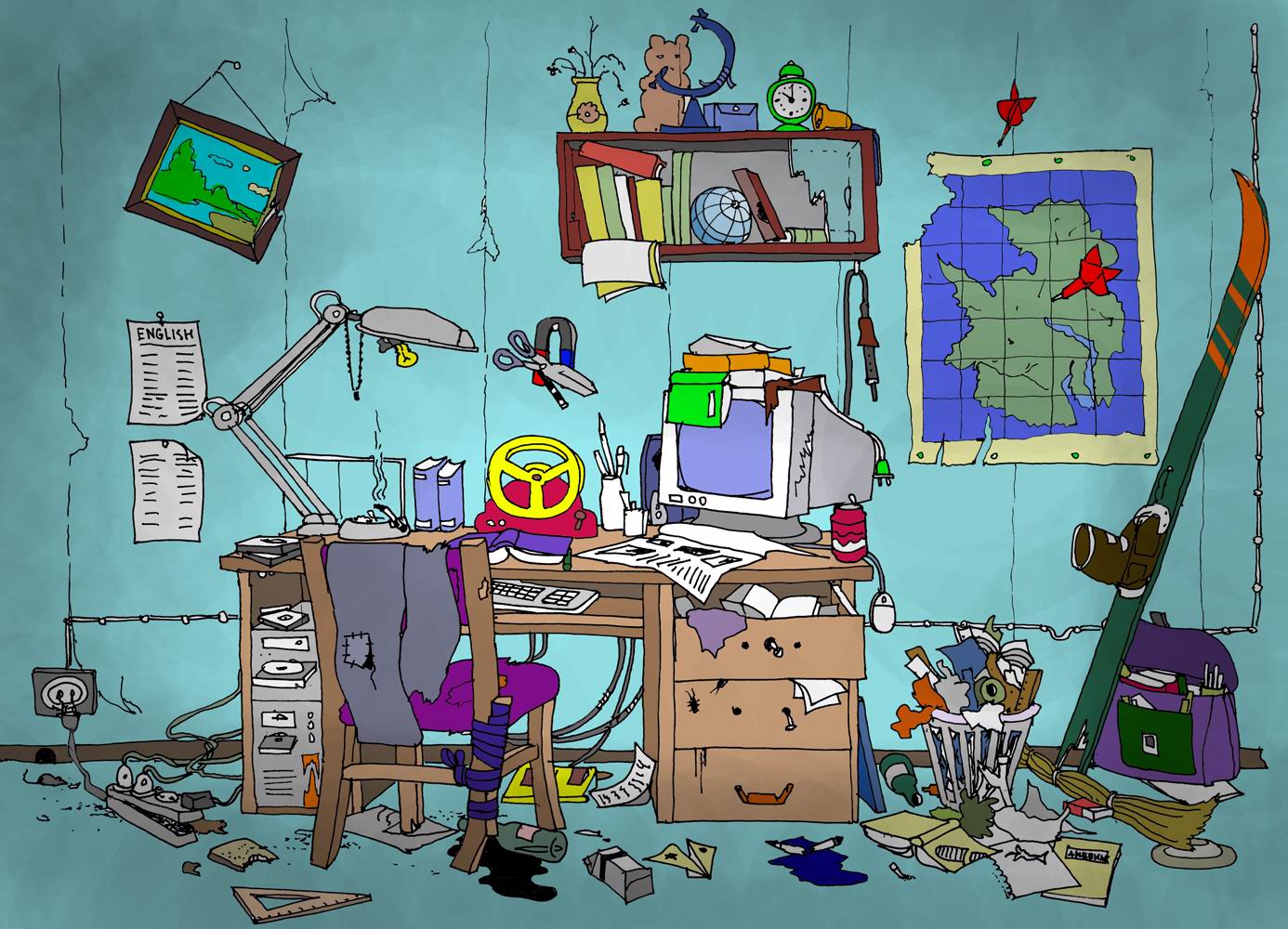 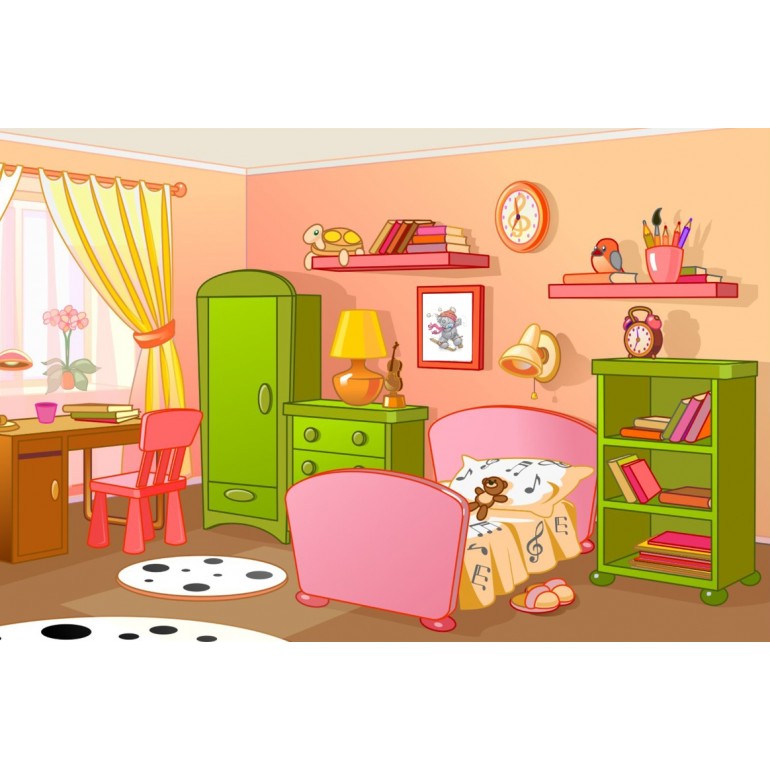 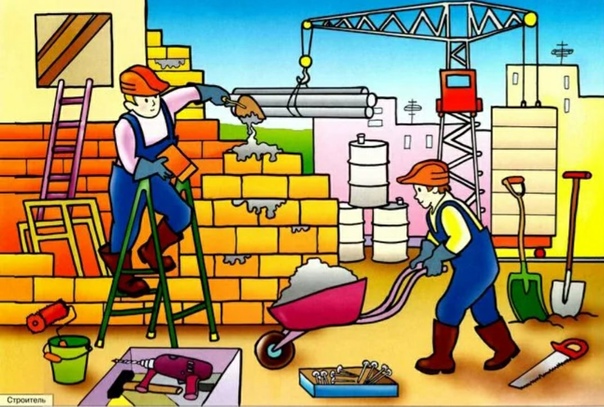 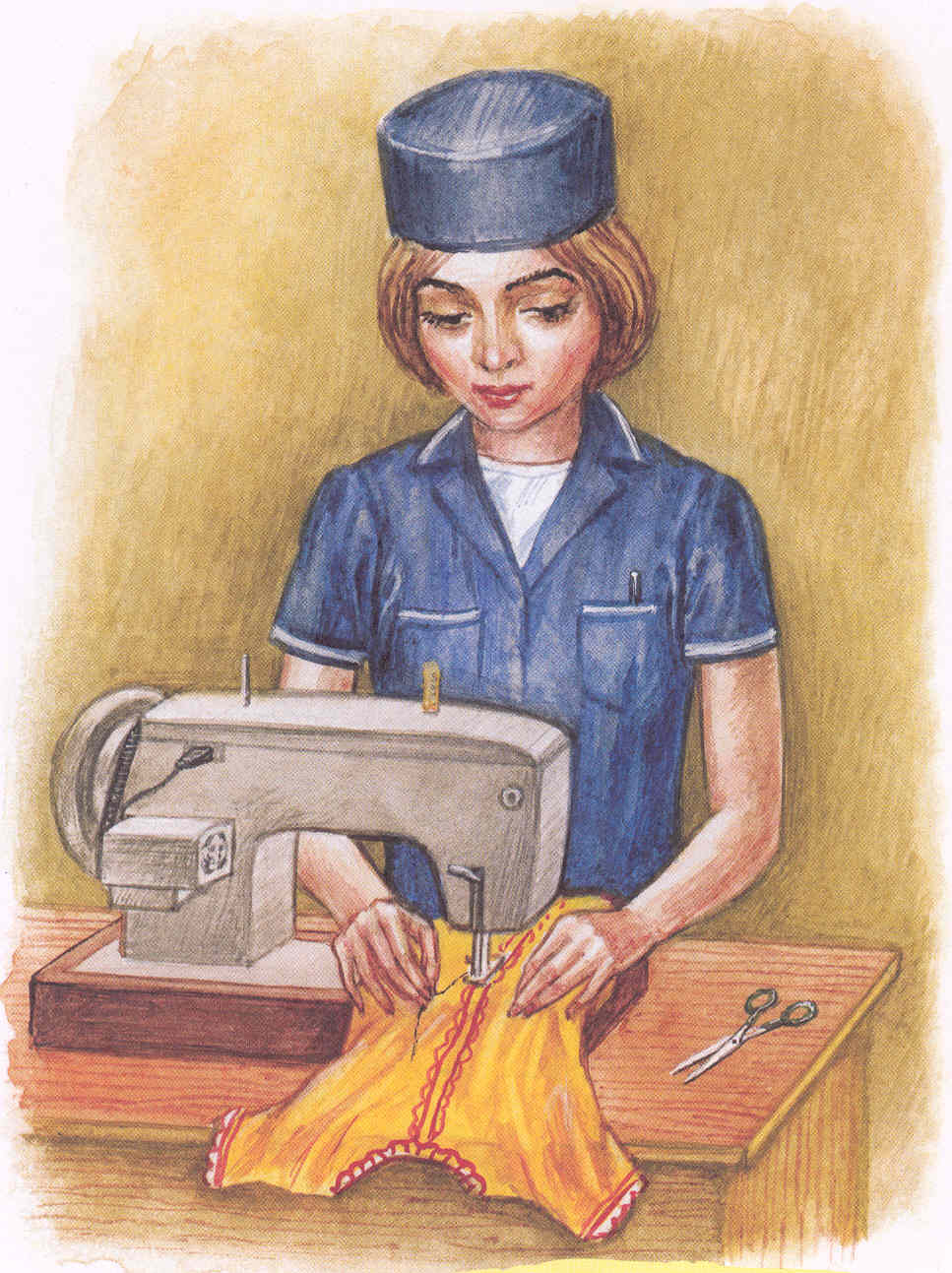 Производственный   труд
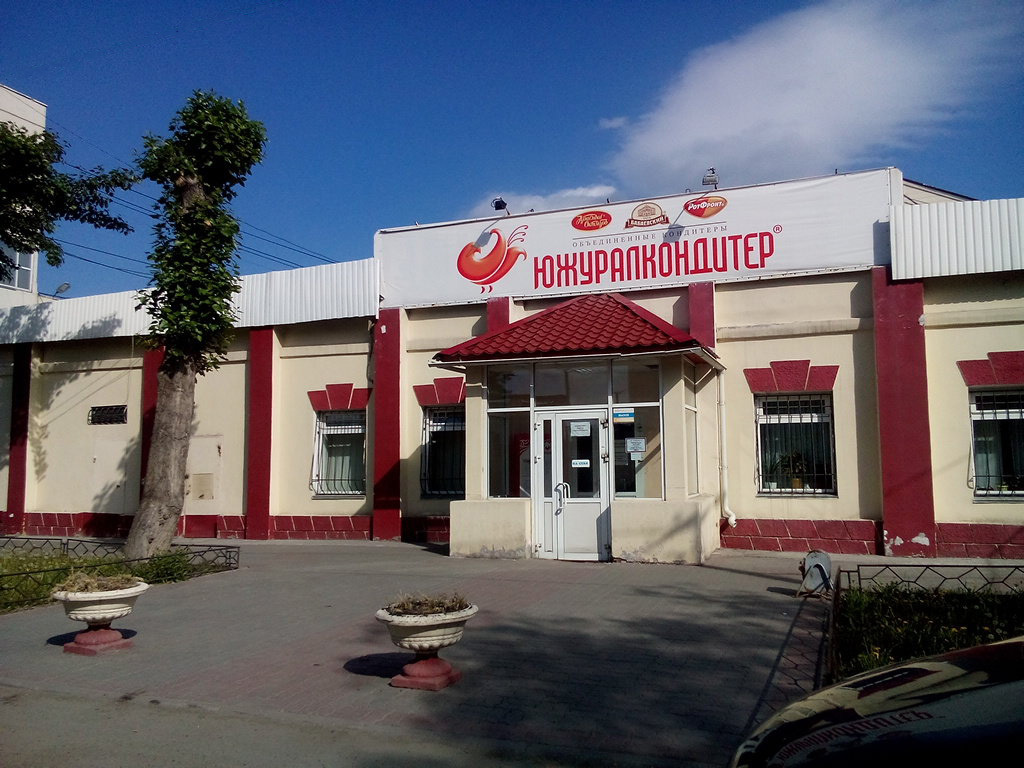 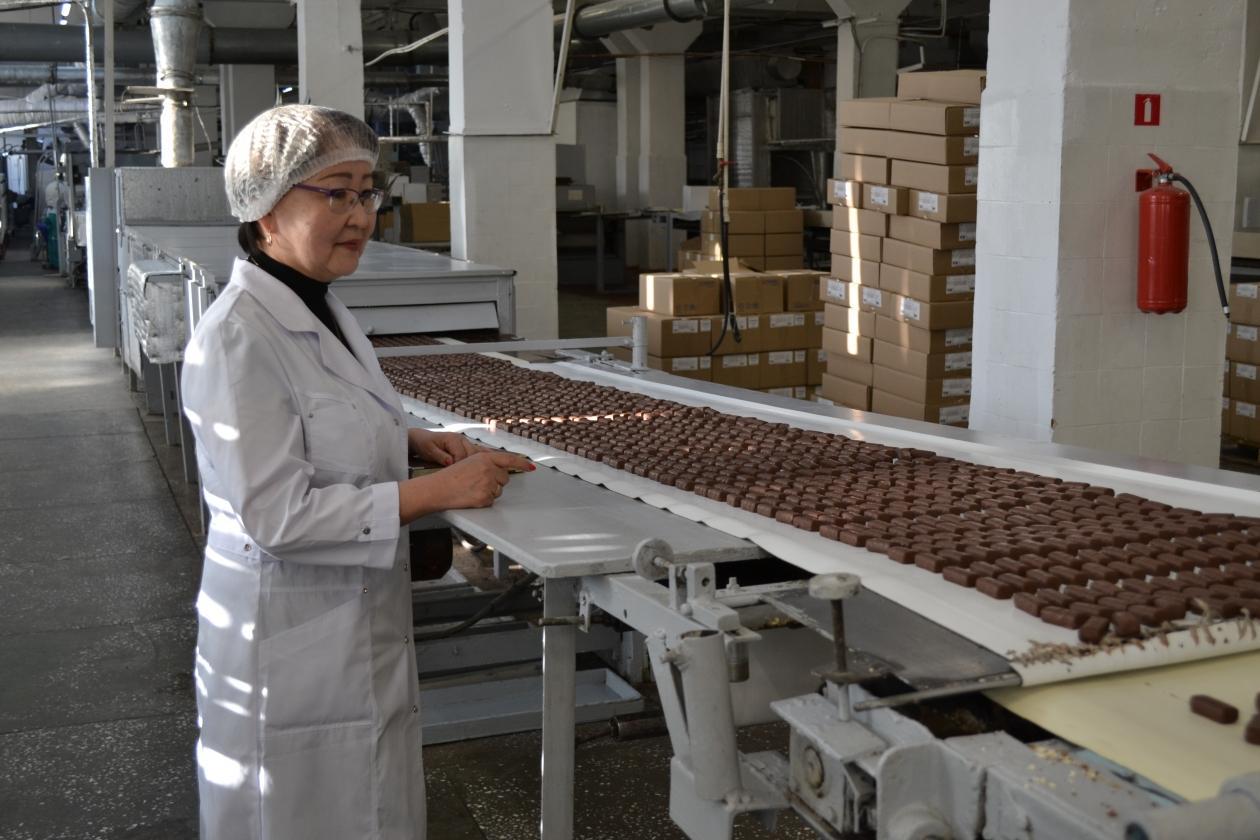 Кондитерская    фабрика
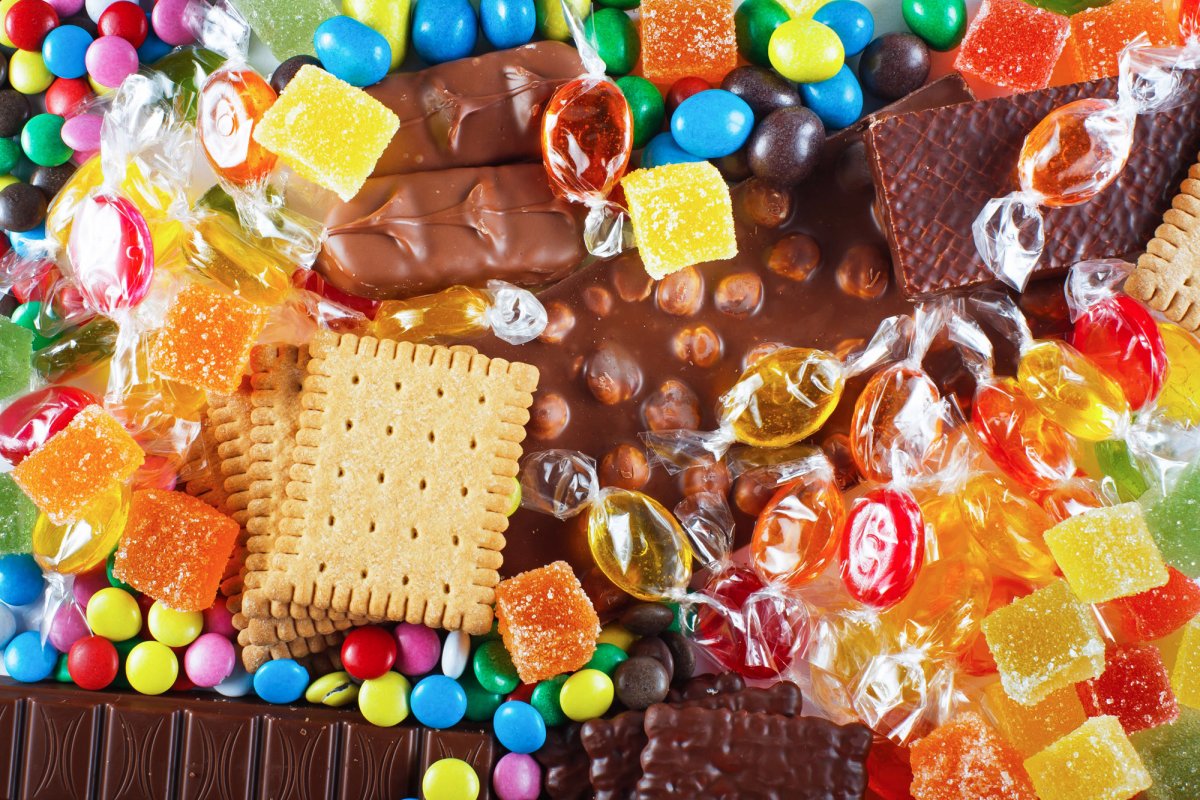 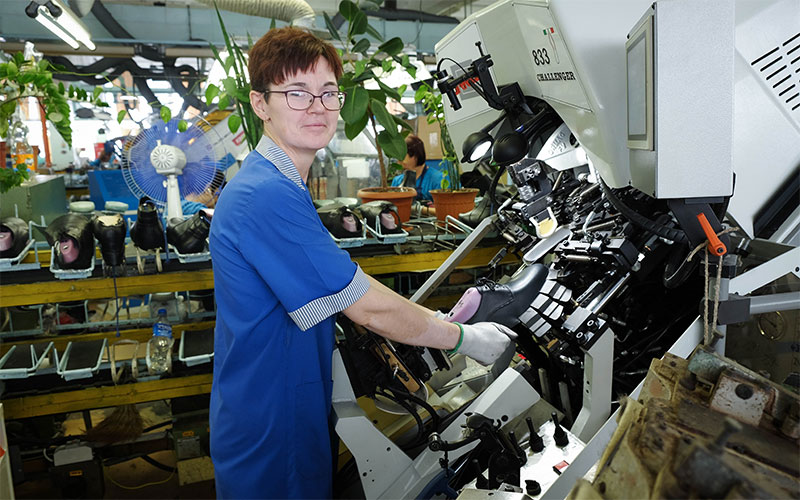 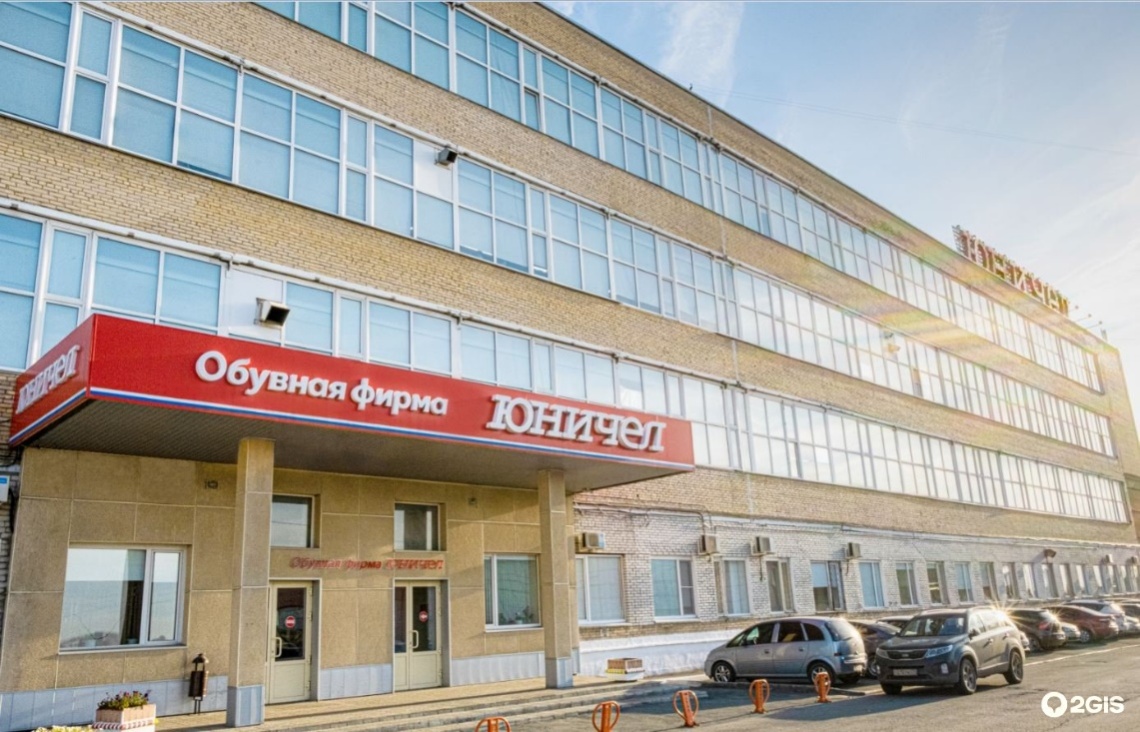 Обувная     фабрика
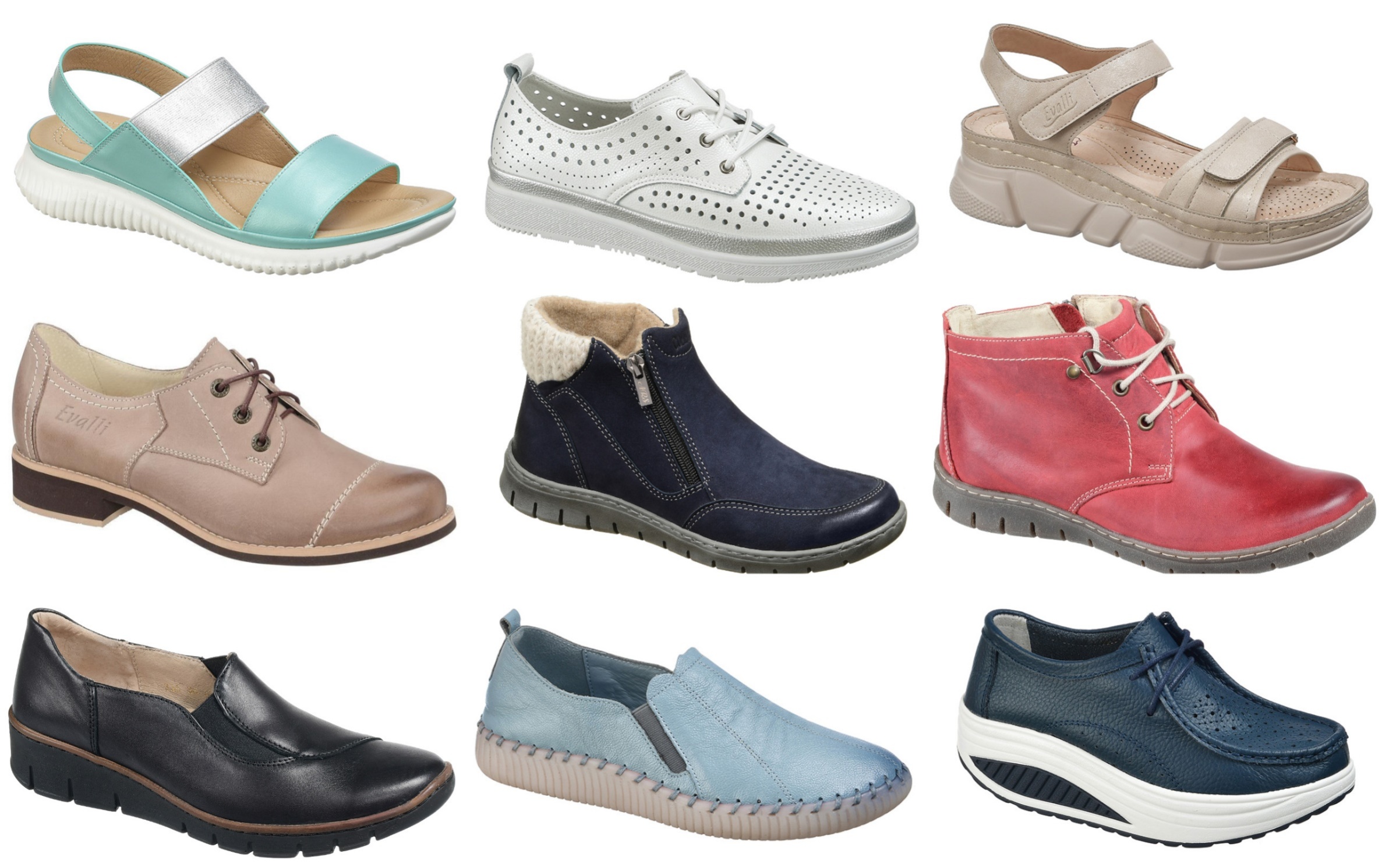 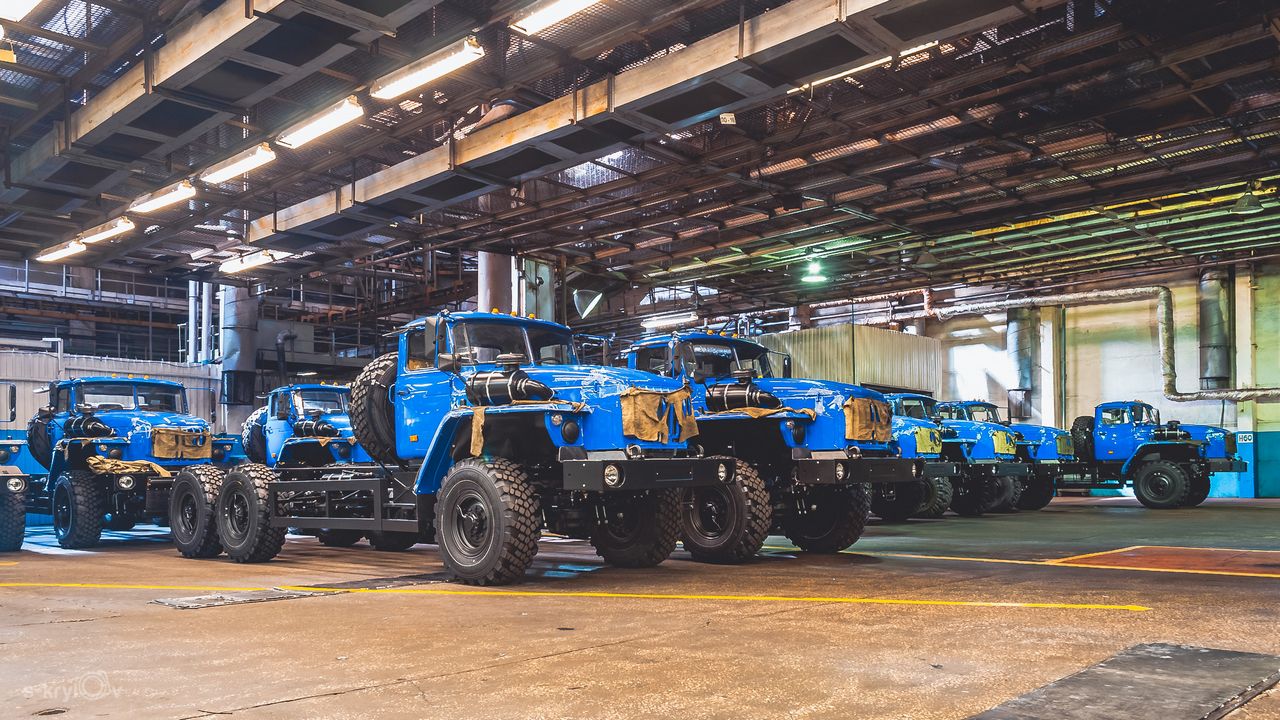 Машиностроительный        завод
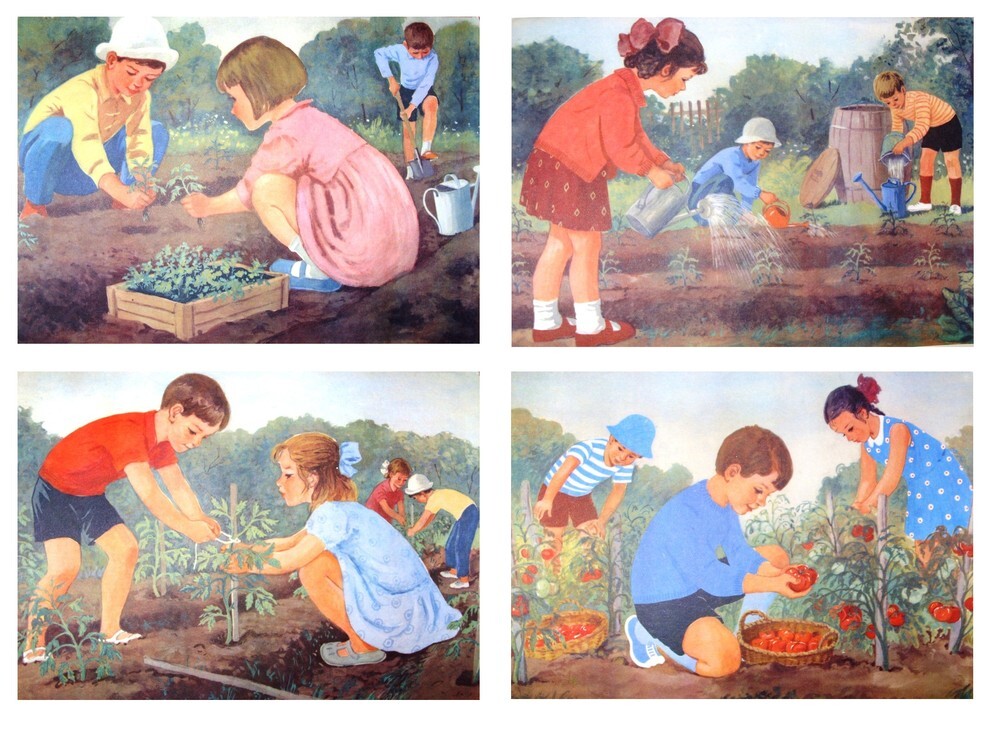 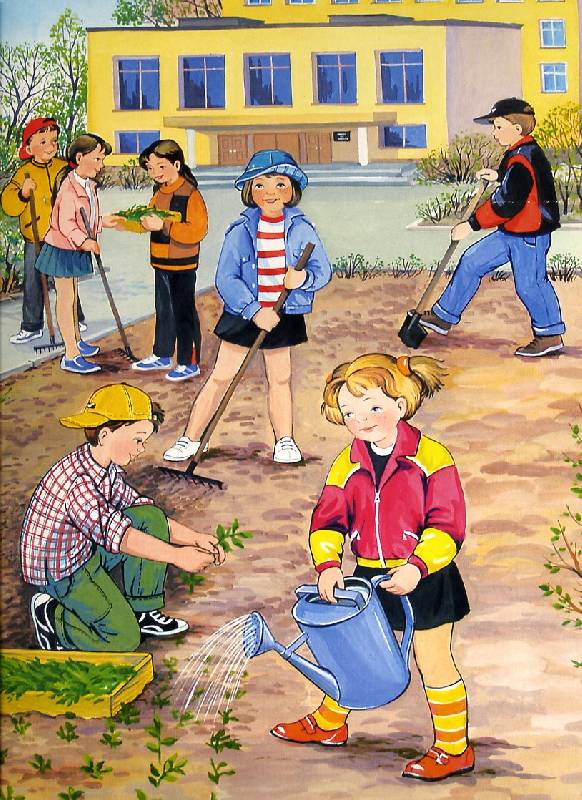 Труд   на   земле
Из железа тучка, 
А у тучки - ручка. 
Эта тучка по порядку 
Полила за грядкой грядку
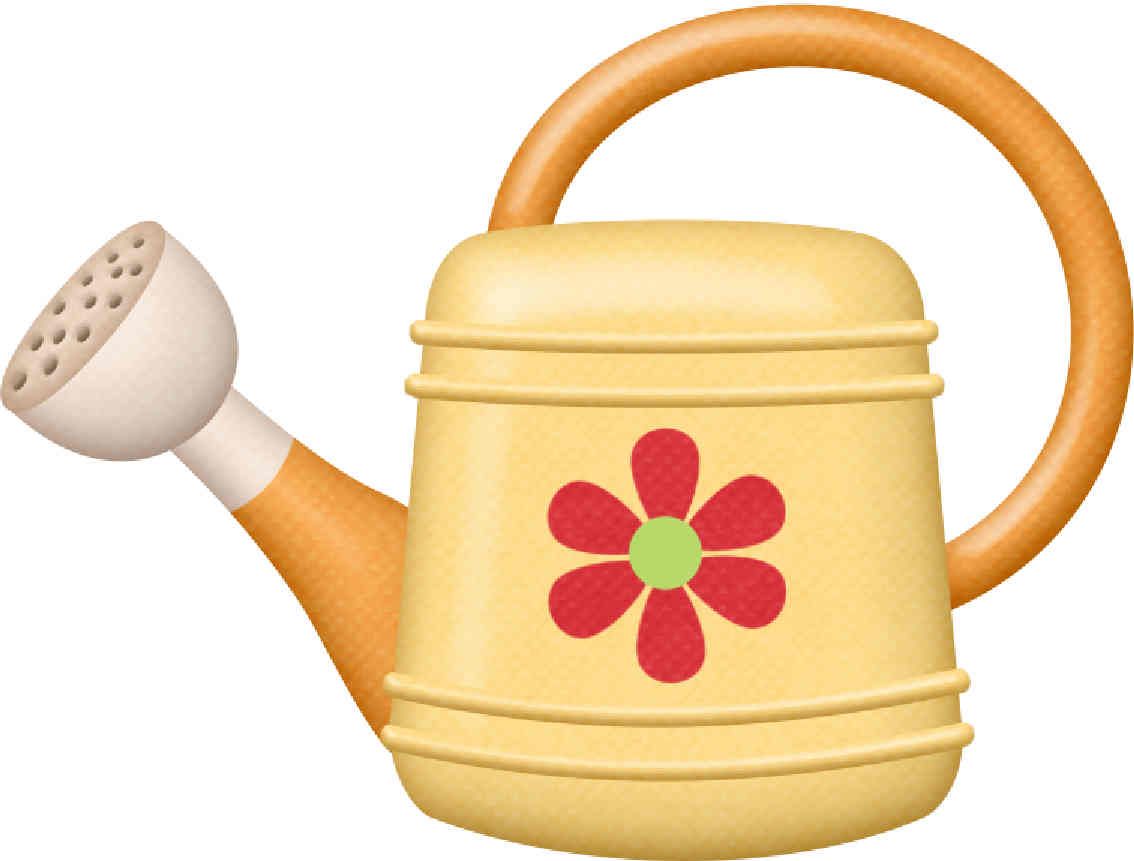 Рядом с дворником шагаю, 
Разгребаю снег кругом. 
Я ребятам помогаю 
Делать горку, строить дом.
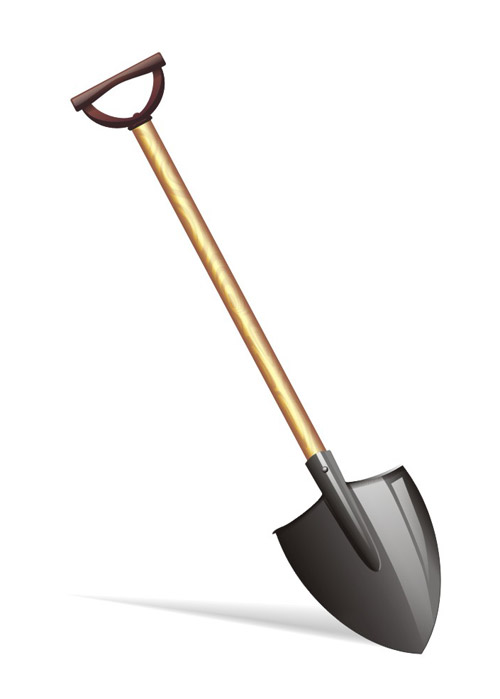 Острые пальчики —
Цап-царапки:
Подбирай охапки.
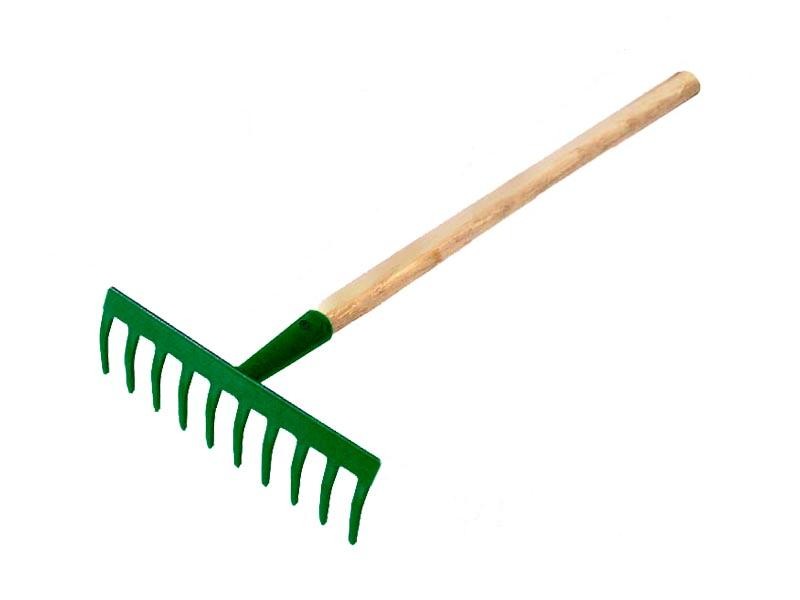 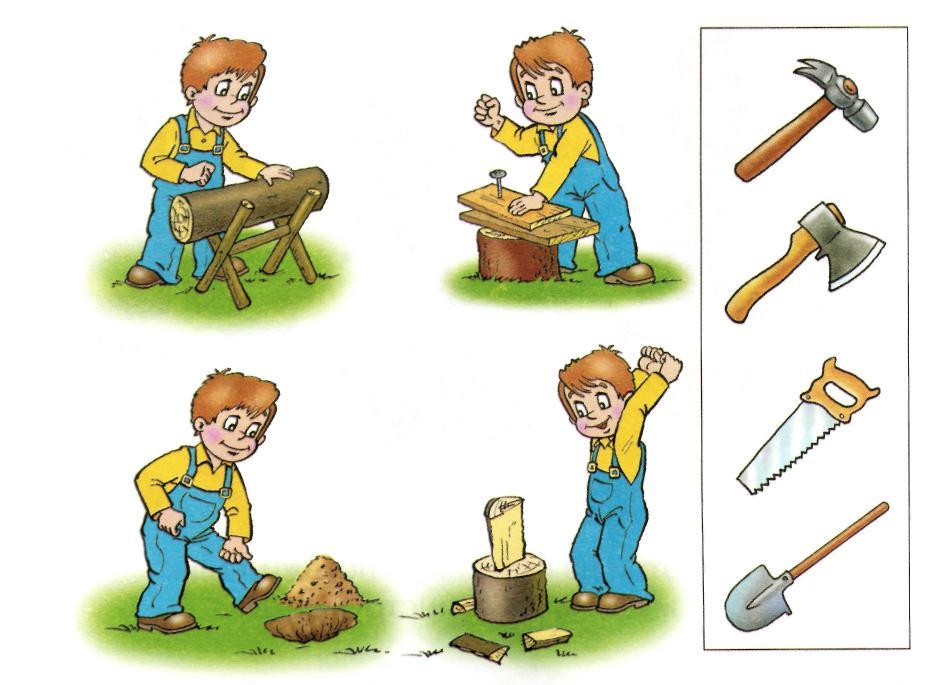 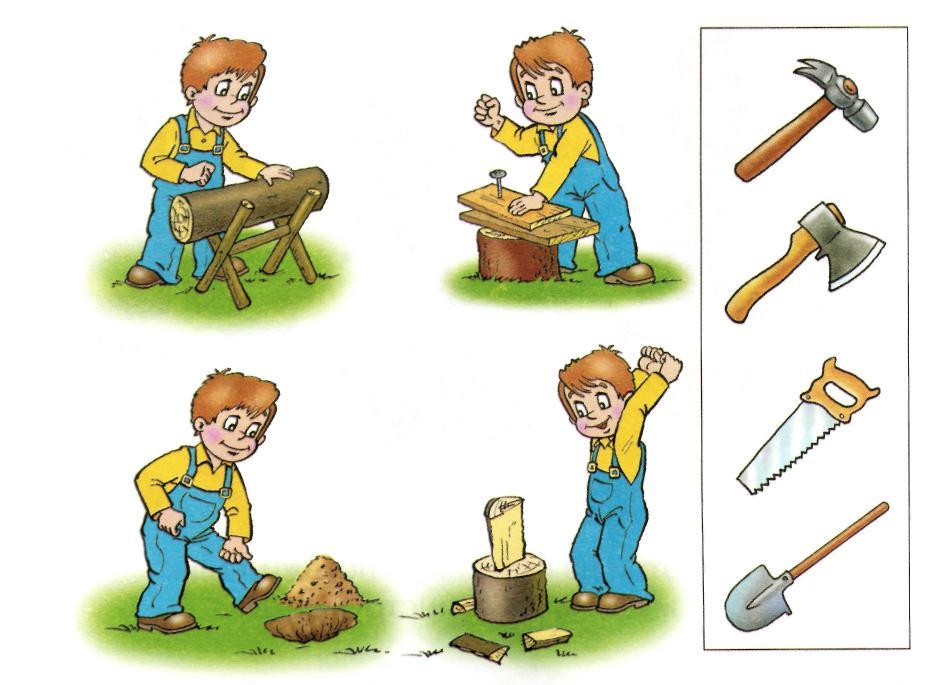 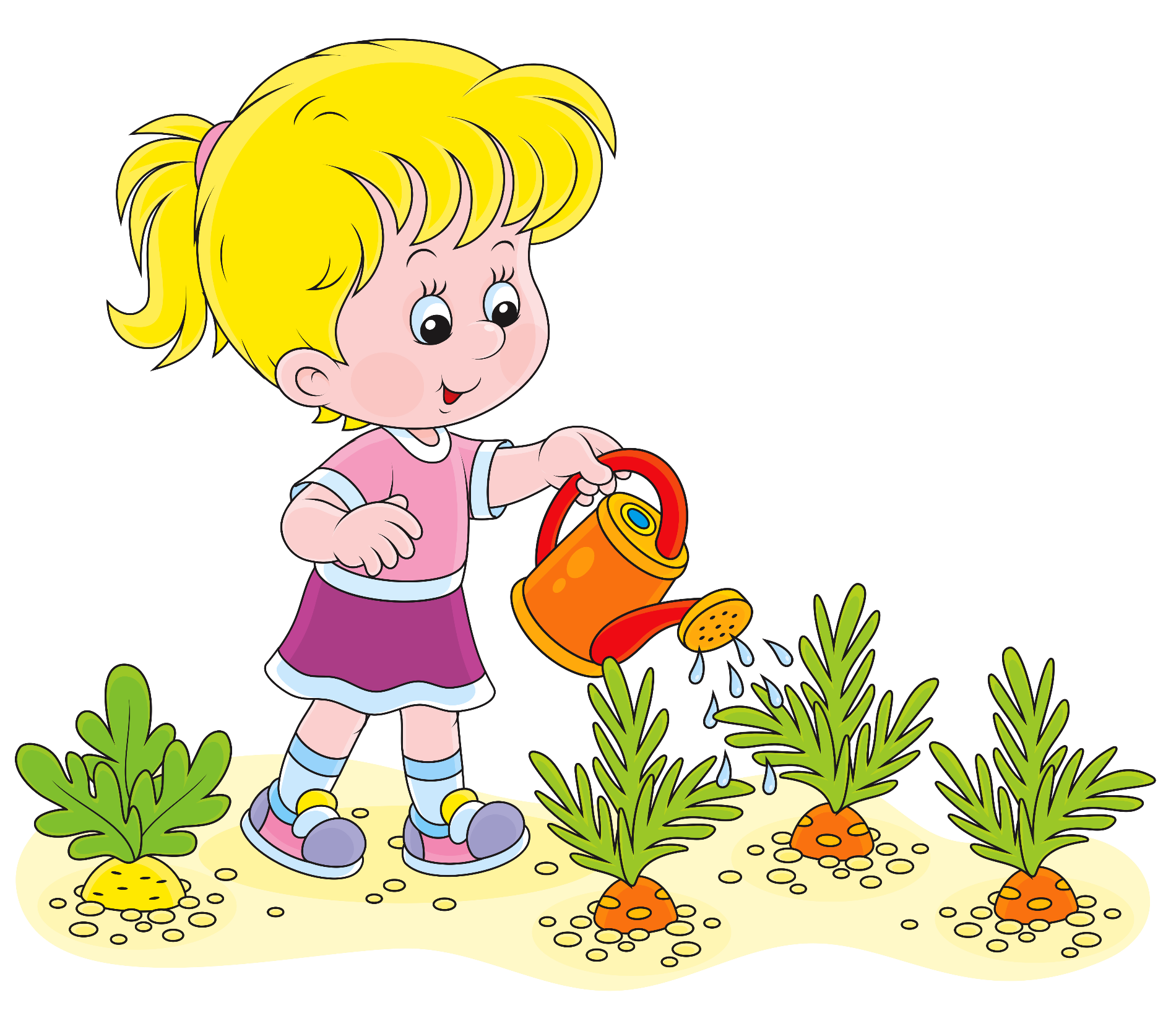 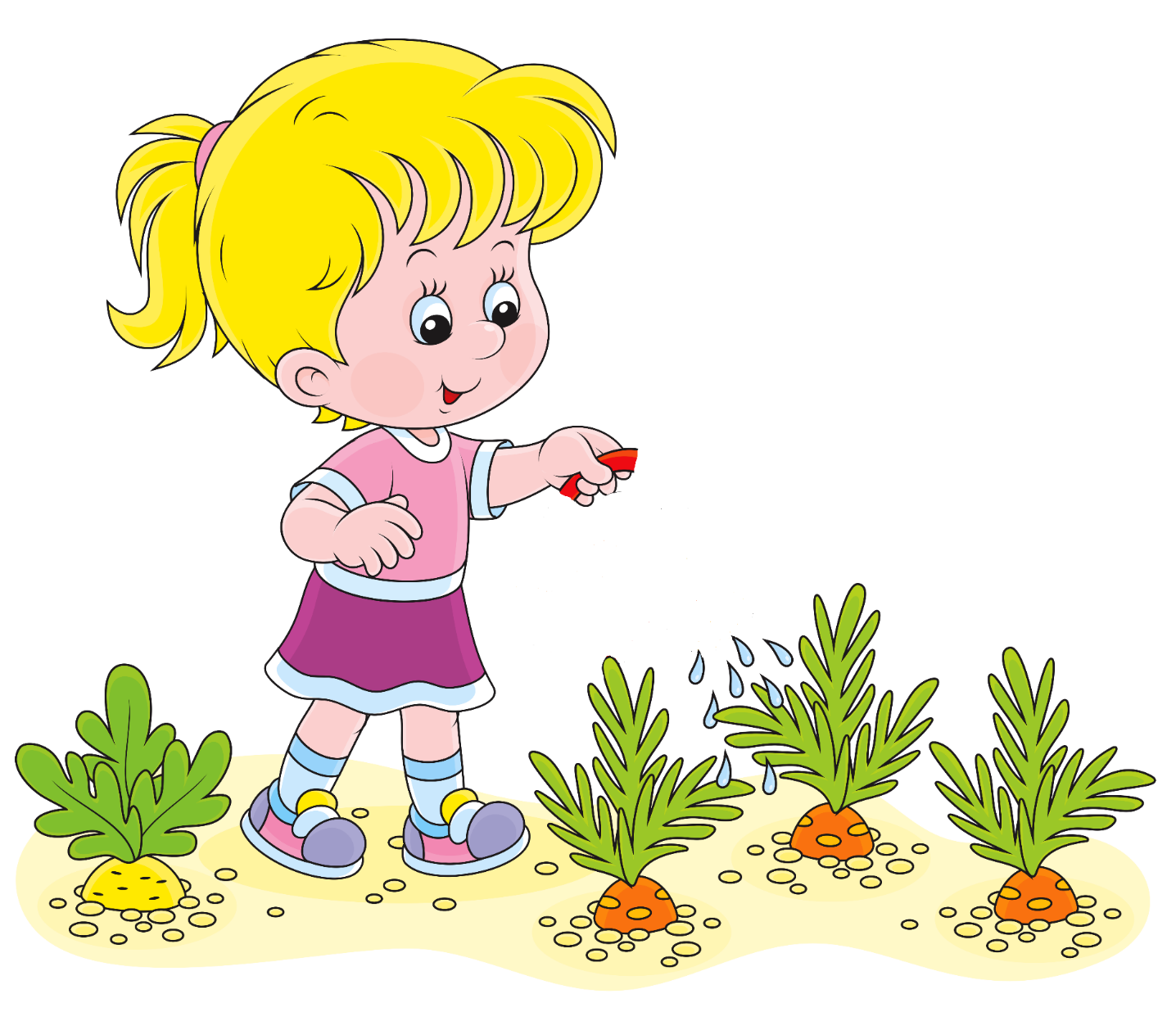 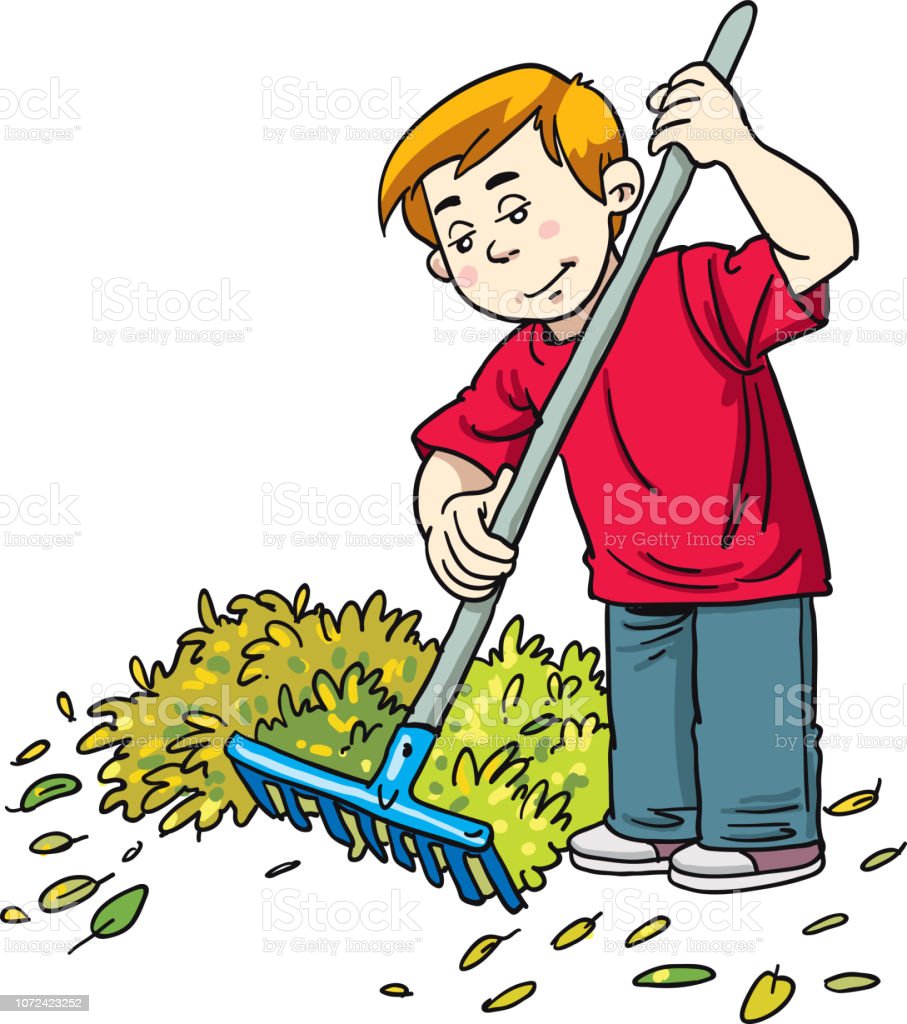 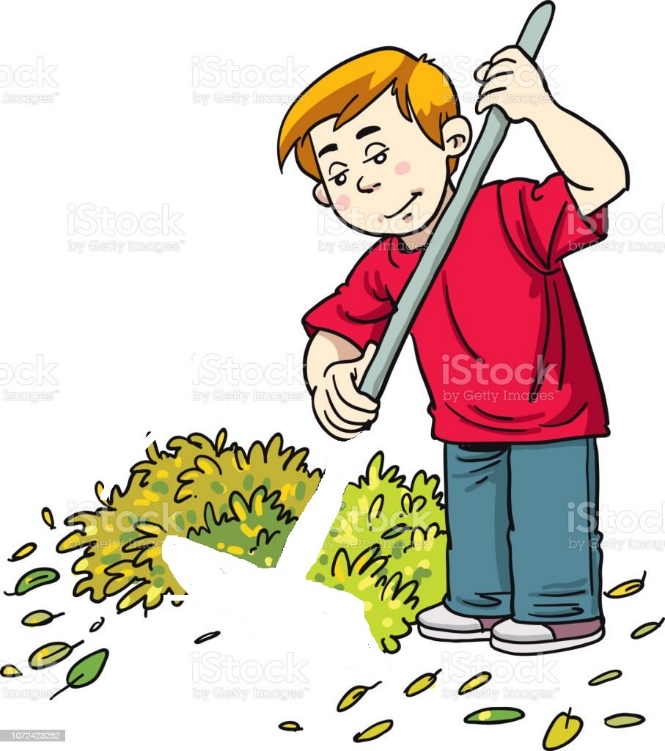 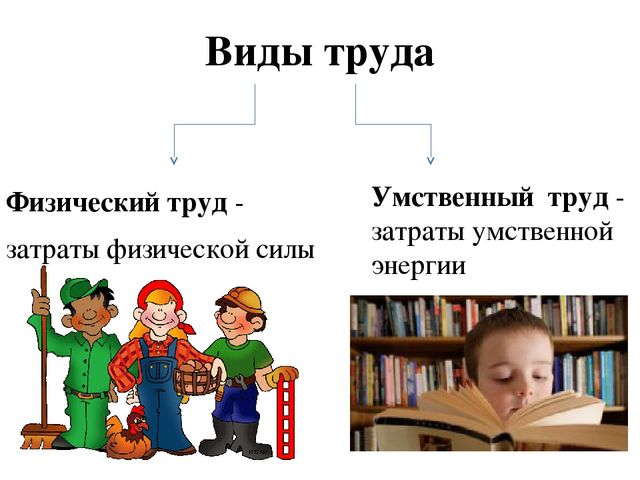 Чтобы за труд получать зарплату, нужно получить профессию-дело, которое человек делает особенно хорошо и всю жизнь
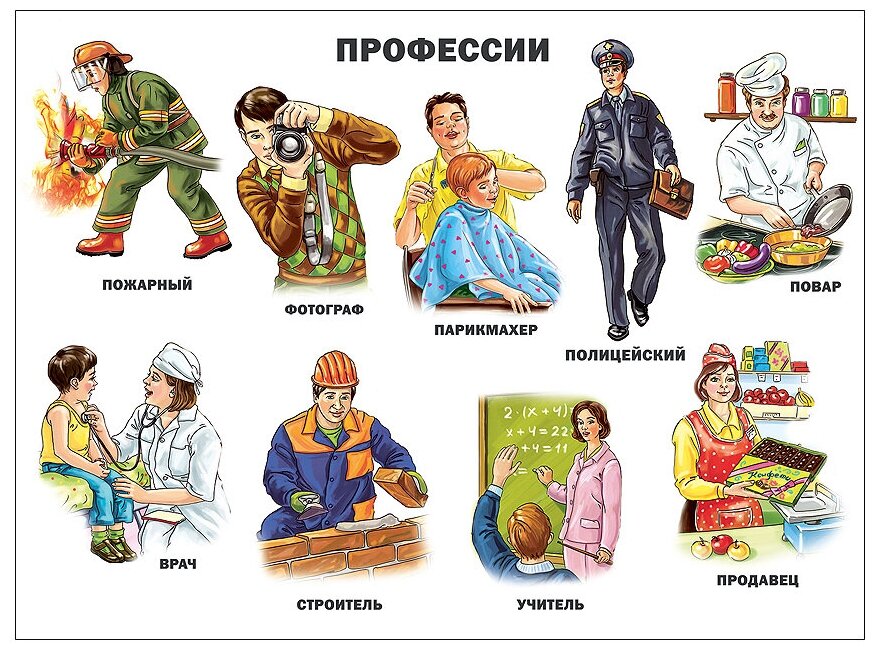 Давайте посмотрим мультфильм, а я вас, ребята спрошу, куда звали ребята Антошку и почему он не пошёл.
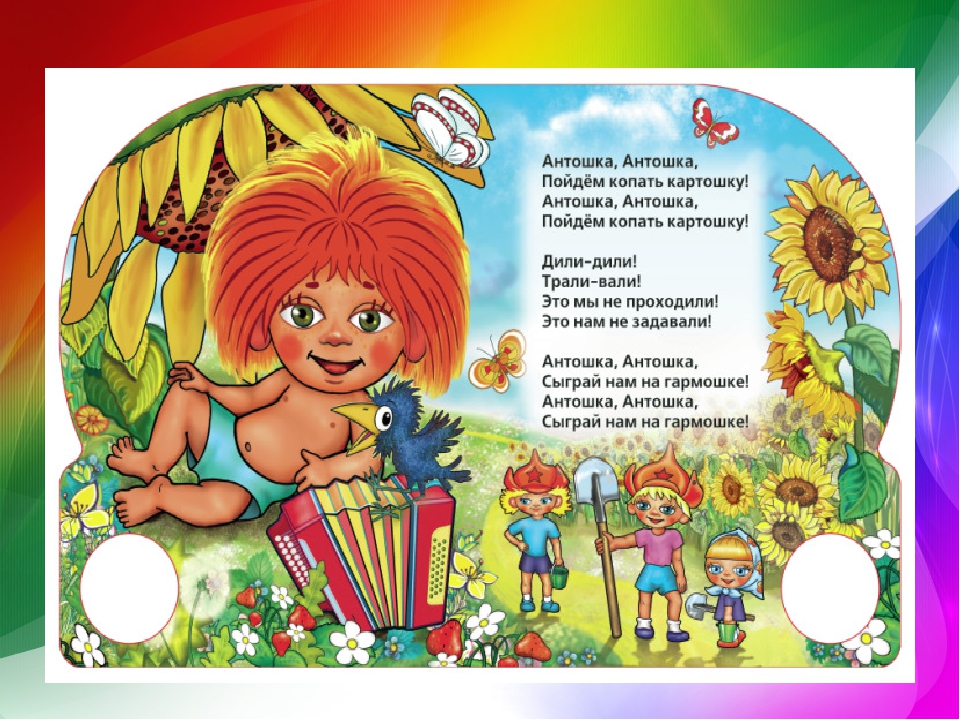 Отношение   к труду
должно   быть  
ответственное 
и 
добросовестное!
Зачем человеку трудиться?
Для чего нужен  труд?
Труд – это  занятие, которое  приносит  пользу и  радость.
Я желаю вам, ребята, вырасти трудолюбивыми и целеустремлёнными!
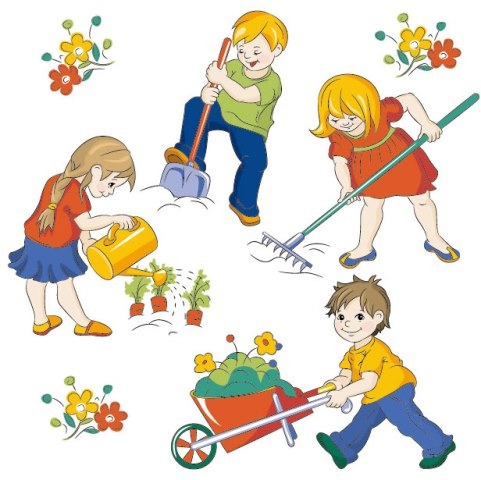